ERCOT Monthly Interconnection queue trend analysis using Tableau

SAWG Meeting
July 31st, 2019
Tableau software
Business intelligence tool focused on data visualization
Ad-hoc analysis (easy to quickly create charts) 
Presenting data findings (easy to share analysis through interactive dashboards)

Example of a 
Tableau dashboard:
Location of 
operational wind
farms and
capacity trends
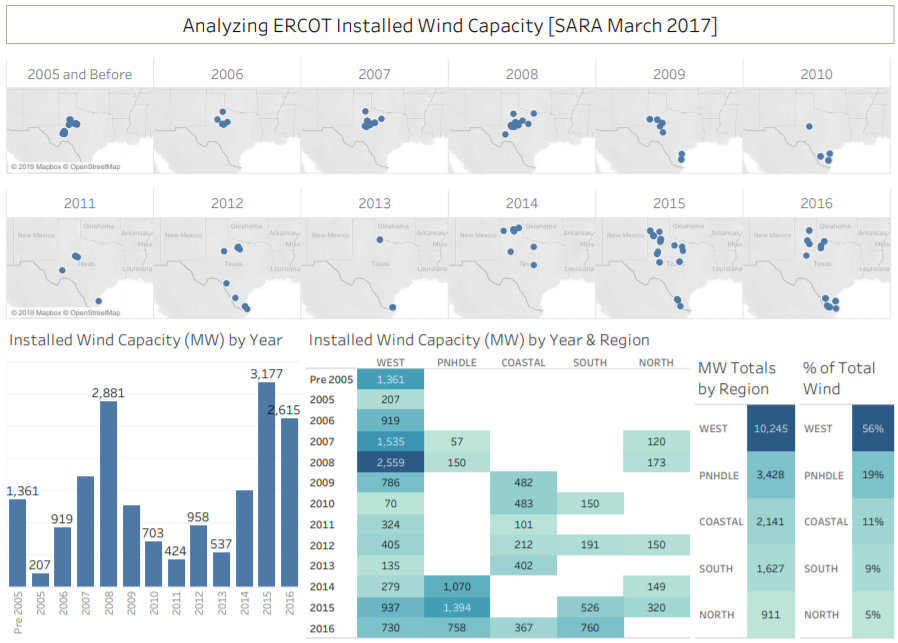 2
Interconnection Queue Data Overview
Data is from RIOO-IS (Resource Integration and Ongoing Operations – Interconnection Services)

6 variables from RIOO-IS were used in the analysis 
Request Date of Planned Project
Fuel Type
Planned Summer MW Capacity
Application Status
County Location
Projected COD (Commercial Operations Date)
3
[Analysis 1] 2019 projected additions and retirements
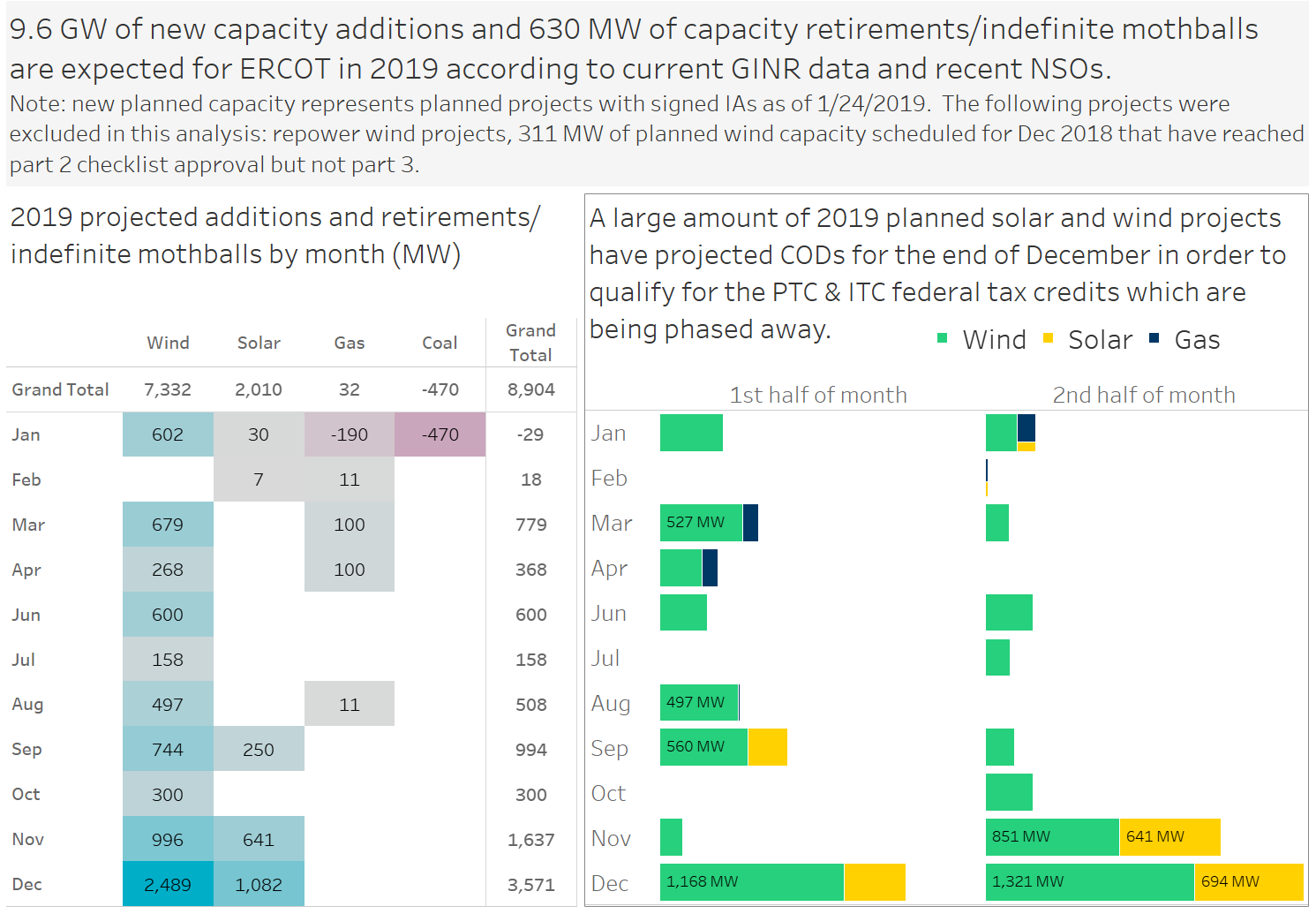 4
Retrospective analysis of planned projected with 2018 CODs
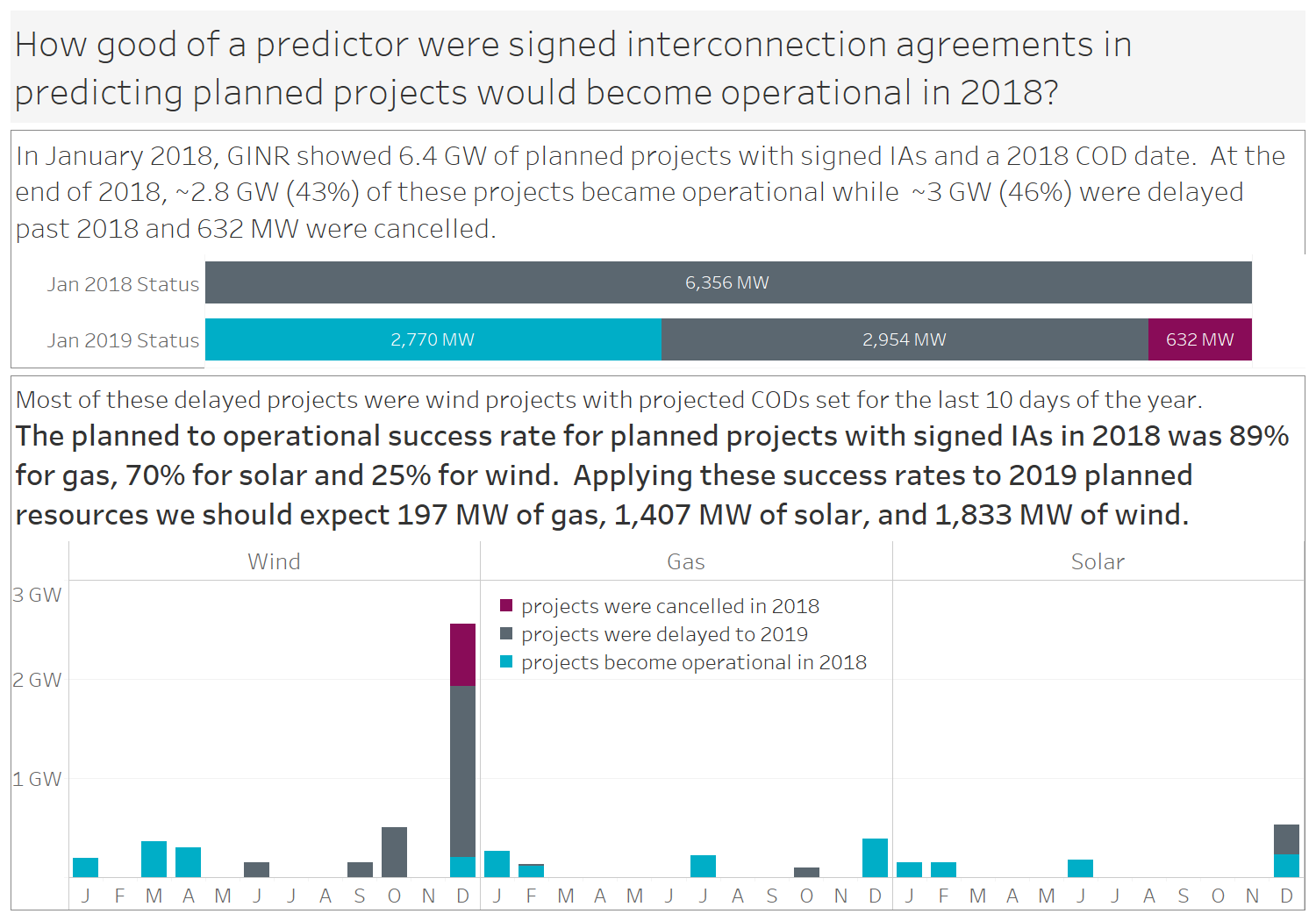 5
[Analysis 2] Analyzing solar capacity growth in queue
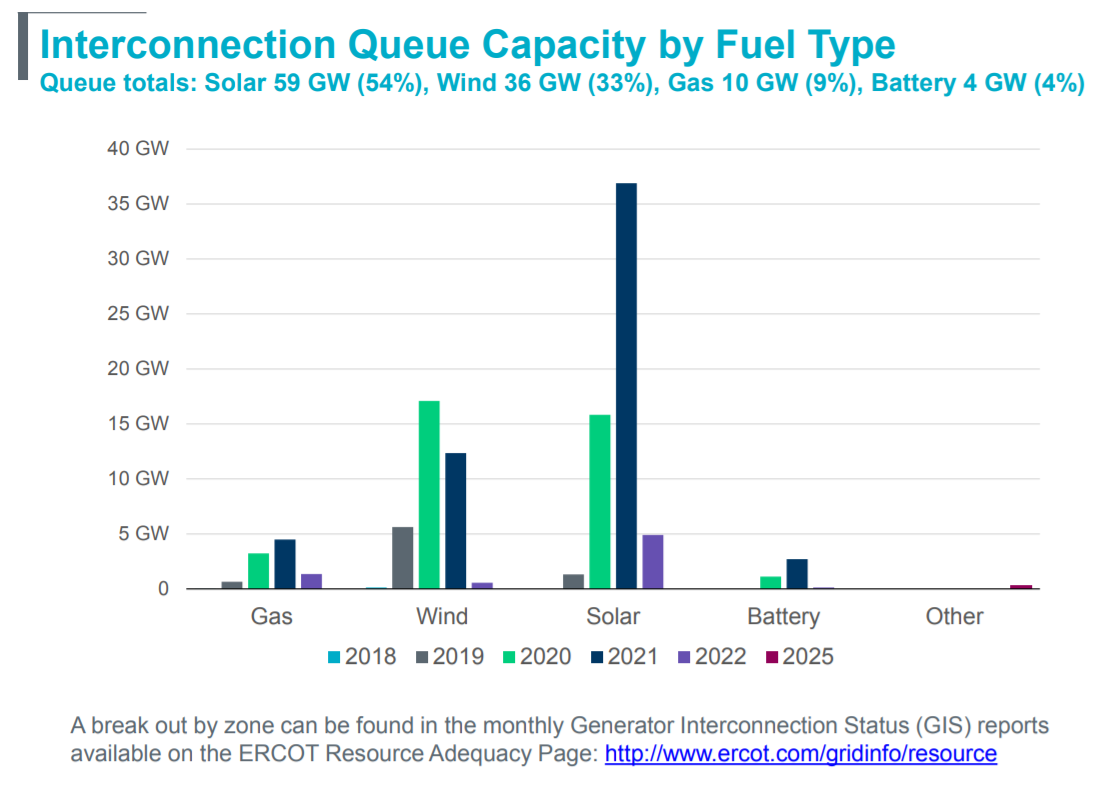 * Chart is from the June 2019 Monthly Operations Report (http://www.ercot.com/committee/board) which used data from the June 2019 GIS report
6
[Speaker Notes: The solar capacity in the queue with a projected COD of 2021 has grown over 35 GW as of the June 2019.]
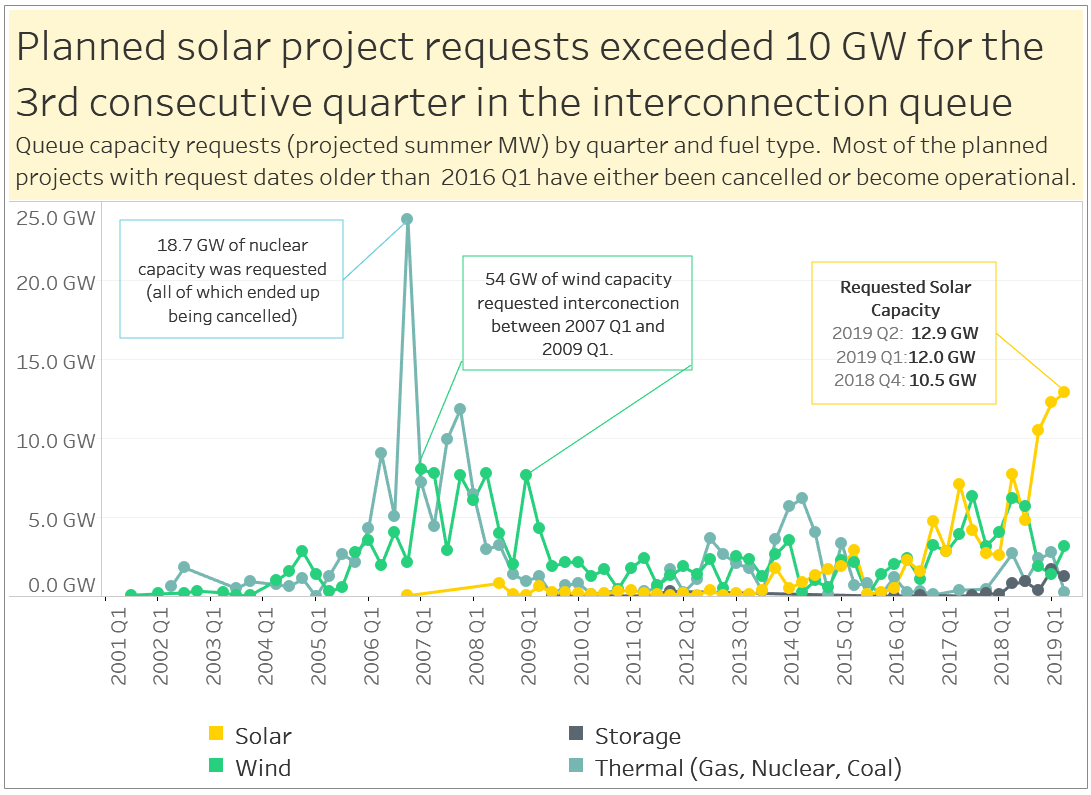 7
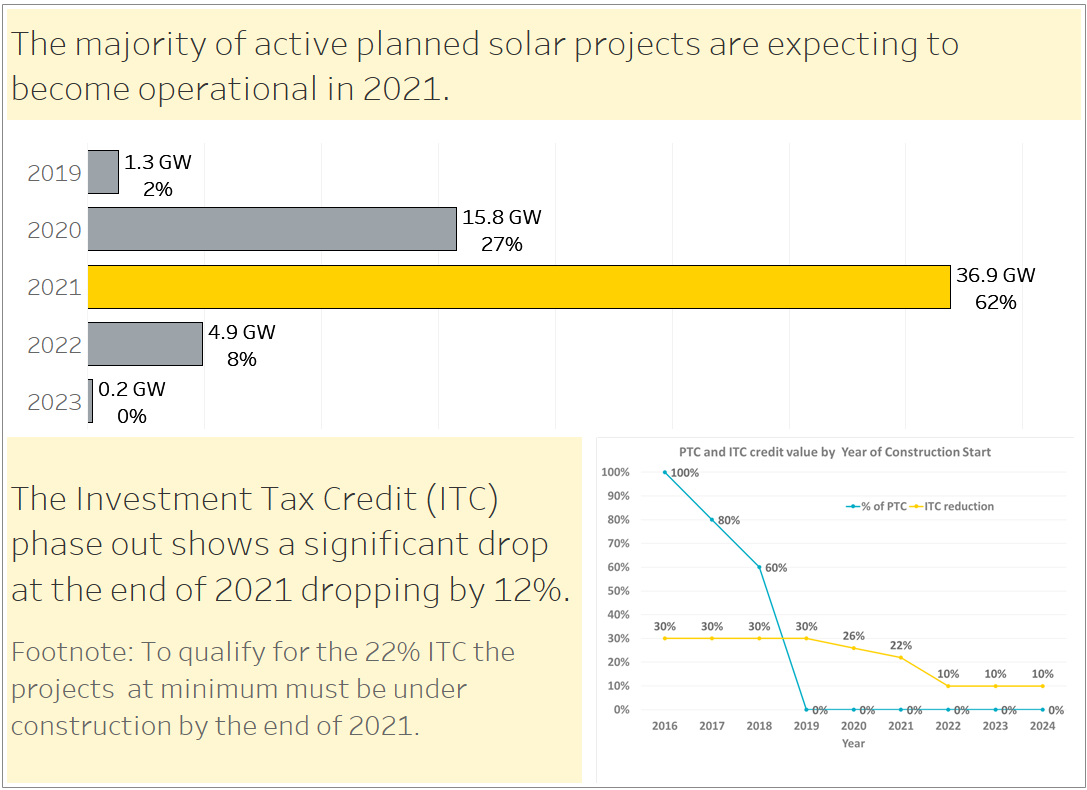 9
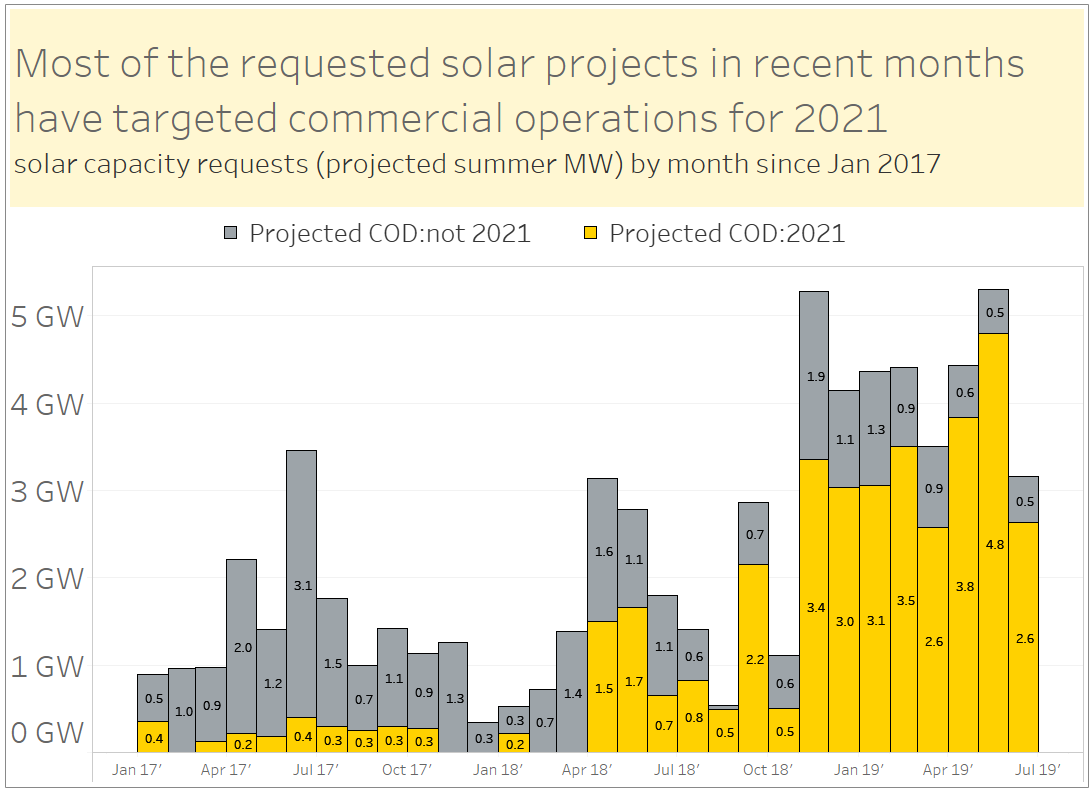 10
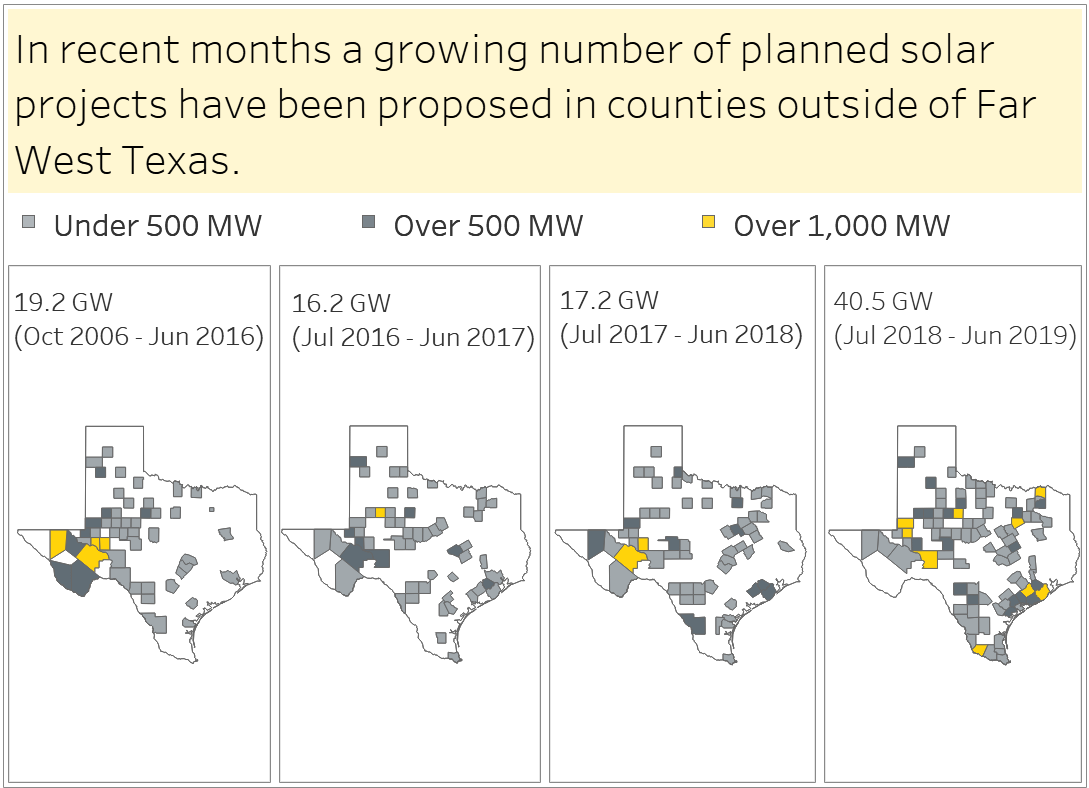 11
Wrap-up
Brainstorming: Are there other GINR trend analysis topics of interest to explore using Tableau or other data exploration tools?
Send your ideas to Dan Mantena, dan.Mantena@ercot.com
12